Standard 14 – Applying Incentives, Sanctions & Therapeutic Adjustments
Incentives and sanctions for participants’ behavior should be administered following evidence-based principles of effective behavior modification.
Why bother?
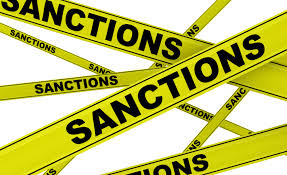 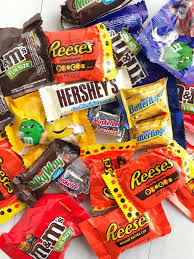 Behavior modification
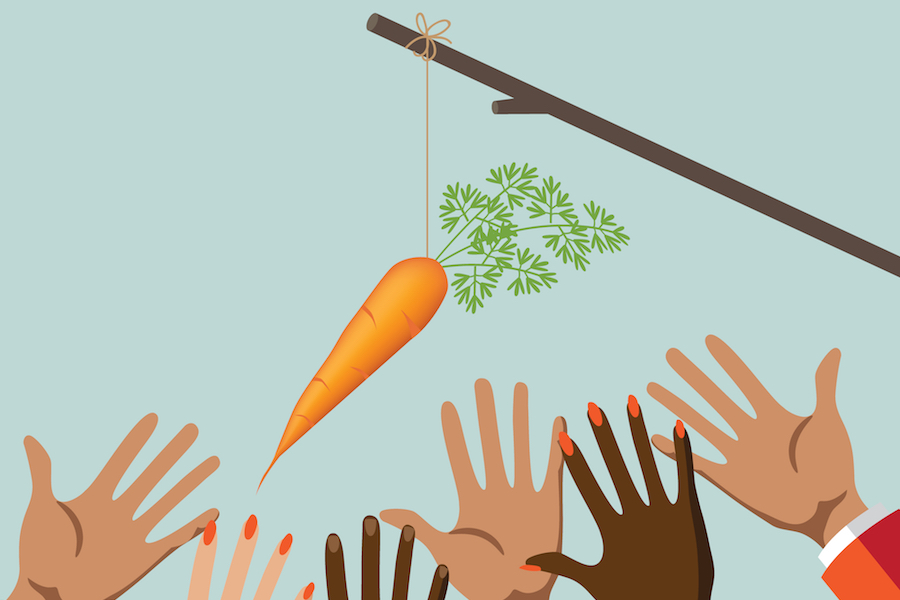 Stages of change
Focus on Moving to the Next Stage, Not the End Goal
What works?
Contingency Management
Receiving incentives for meeting specific behavior goals
Proximal vs. Distal Goals
Distal goals are broken into smaller, easier to achieve goals
Distal goals become proximal in advanced phases
Graduated Incentives and Sanctions
Avoid habituation and ceiling effects
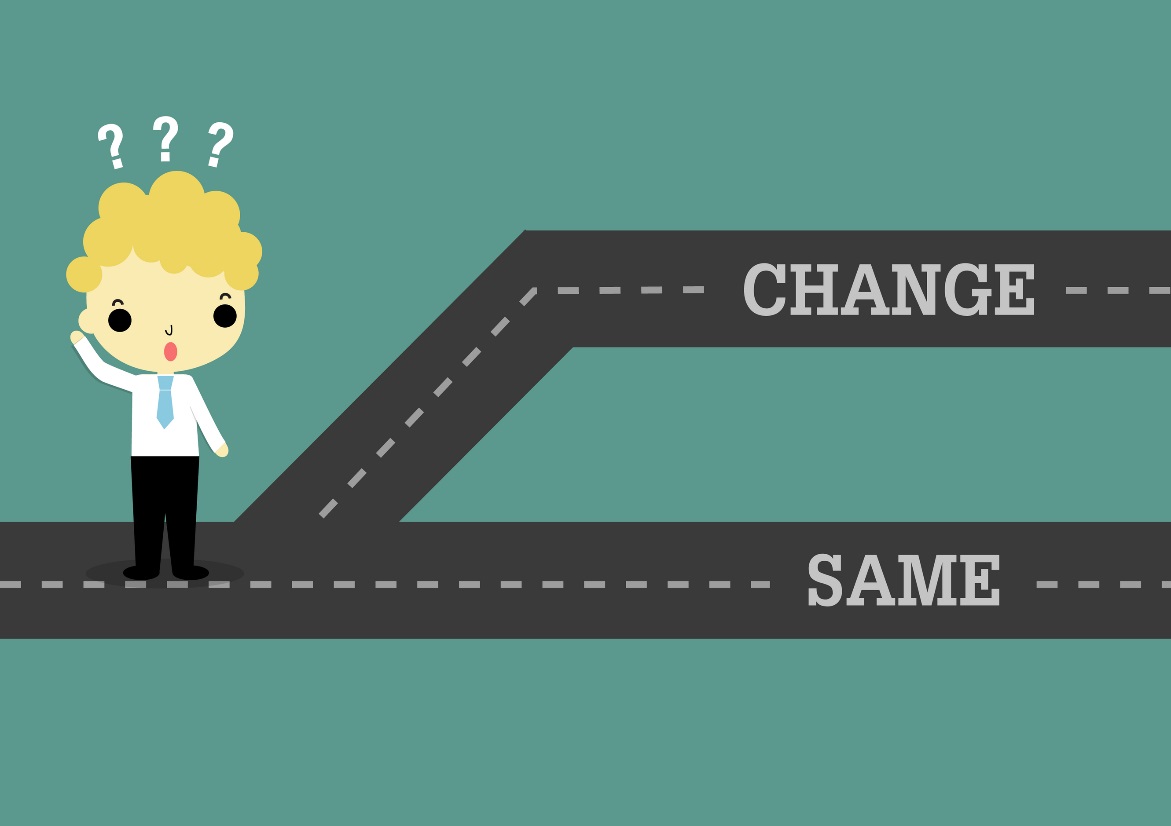 Behavior modification in treatment courts
Certainty & Celerity
Reliable Detection 
(Certainty)
Consistent Detection (Celerity)
Detection allows the gathering of information needed by the Judge and Team to determine an appropriate response
Behavior is connected to an immediate consequence
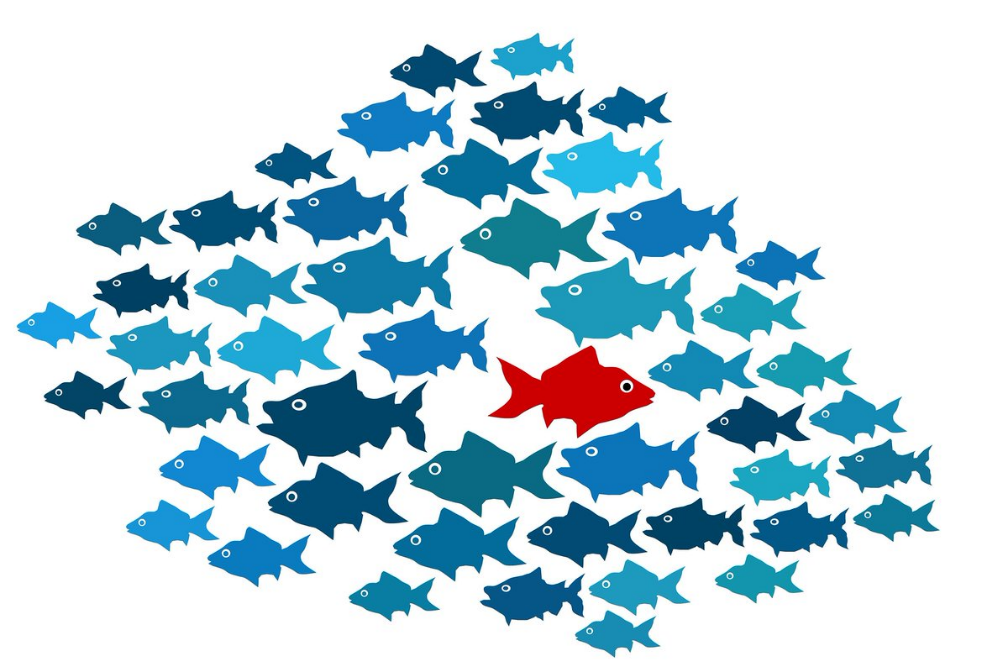 fairness
Insert Title Here
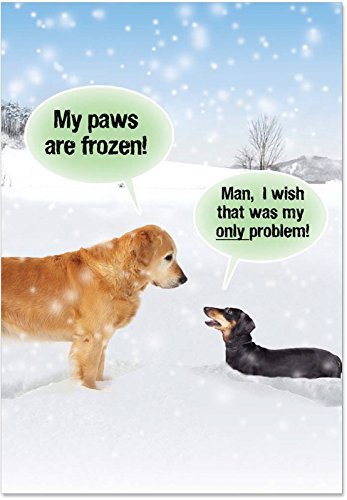 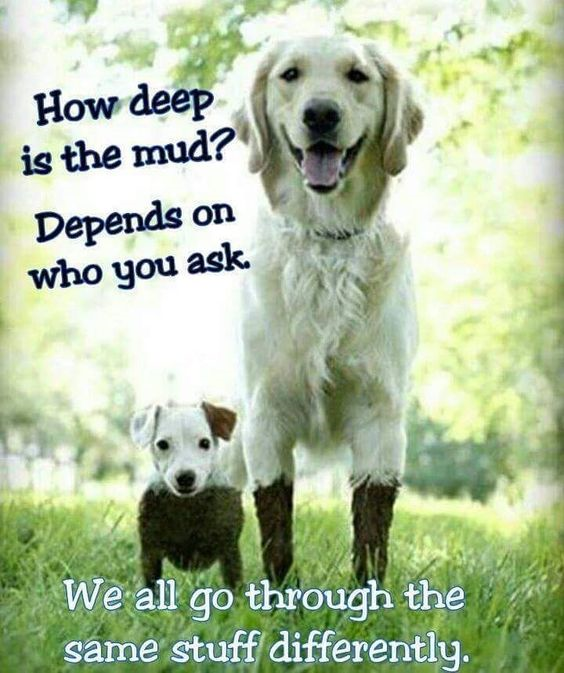 Keep in mind
Understand: this is about them, not about you.
Responses are in the eyes of the behaver, not you.
Considerations
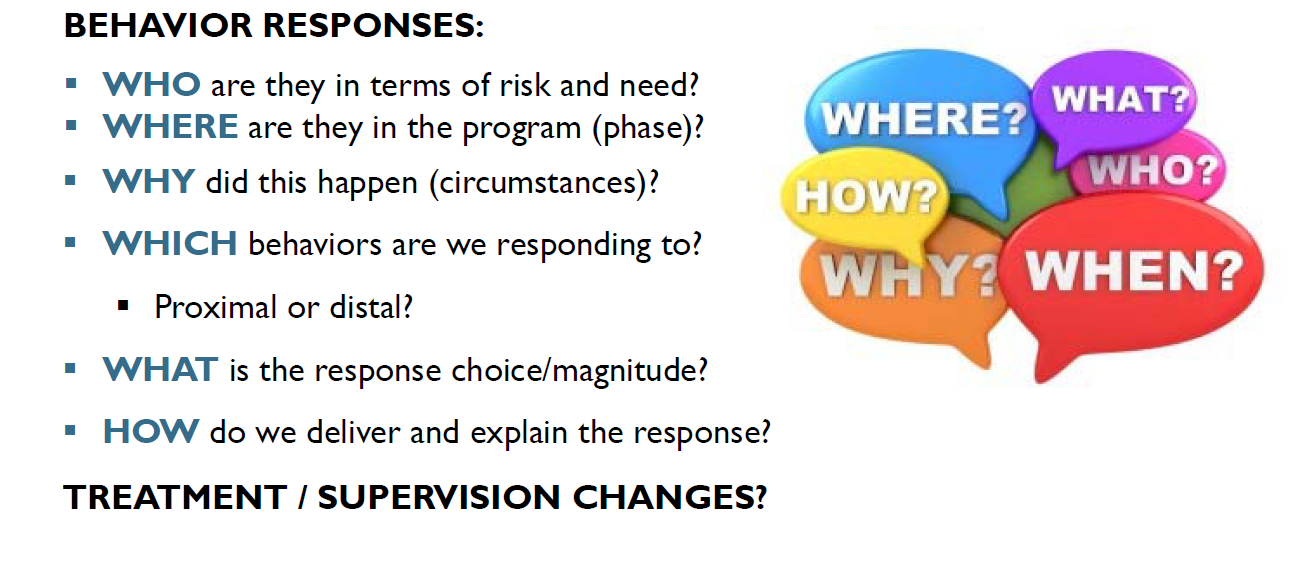 Applying incentives and sanctions
Each Positive And Negative Behavior Must Be Addressed
Incentivize Productive Behavior
Sanctions Proximal Goal Violations Consistently
Aim for a 4:1 or higher ratio
Behaviors must be addressed promptly
Failing to address to address negative behavior condones it
Failing to address positive behavior decreases the likelihood it will be repeated
Increase magnitude for subsequent violations
Decrease magnitude of incentives for subsequent productive behaviors
Consider Needs And Responsivity Factors When Applying Incentives And Sanctions
Use Therapeutic Adjustments And Low Level Sanctions For Distal Goal Violations
Reliable Monitoring
Applying incentives and sanctions
Unearned Leniency
Withhold sanctions only to reward positive behavior

Magnitude Of Rewards And Sanctions
Avoid habituation and ceiling effects

Fairness
Incentives and sanctions must be perceived as fair to be effective

Specificity
Infractions and achievements should be clearly defined in objectively measurable behavior terms
Incentives and sanctions should also be clearly defined

Consider Needs And Responsivity Factors When Applying Incentives And Sanctions

Noncompliance Vs. Non-responsiveness
Importance of incentives
Fishbowl
“Research indicates that the fishbowl procedure can bring about comparable, or even better, outcomes than providing participants with rewards for every achievement.” –Judicial Benchbook
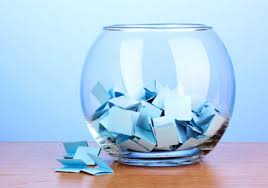 Can include a variety of low, medium, and high value incentives
Important for the participant to know the behavior they displayed, which allowed them to draw from the fishbowl
Important to be reinforced by the judge
Keep in mind
A word about sanctions
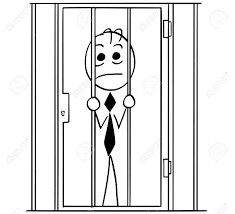 Jail
Drug Court Review, Vol. VIII, p. 33